知道对方
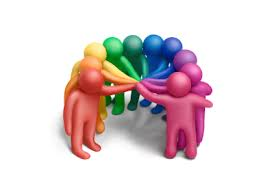 Dr Rick Griffith
新加坡神学院
Biblestudydownloads.com
请与你的组员分享:
名字
国家
课系
家庭
教会
事功异象
新神 课程 网上教学
(英文 • 印尼文 • 中文)
基础	旧约	新约
背景	旧约的世界	新约的世界
神学	     教会	    灵命	未来
讲道    讲道研习（上）	讲道研习（下）
[Speaker Notes: I get to teach these leaders every book of the Bible in survey courses, plus backgrounds to both the OT and NT, three areas of theology, and how to preach.]
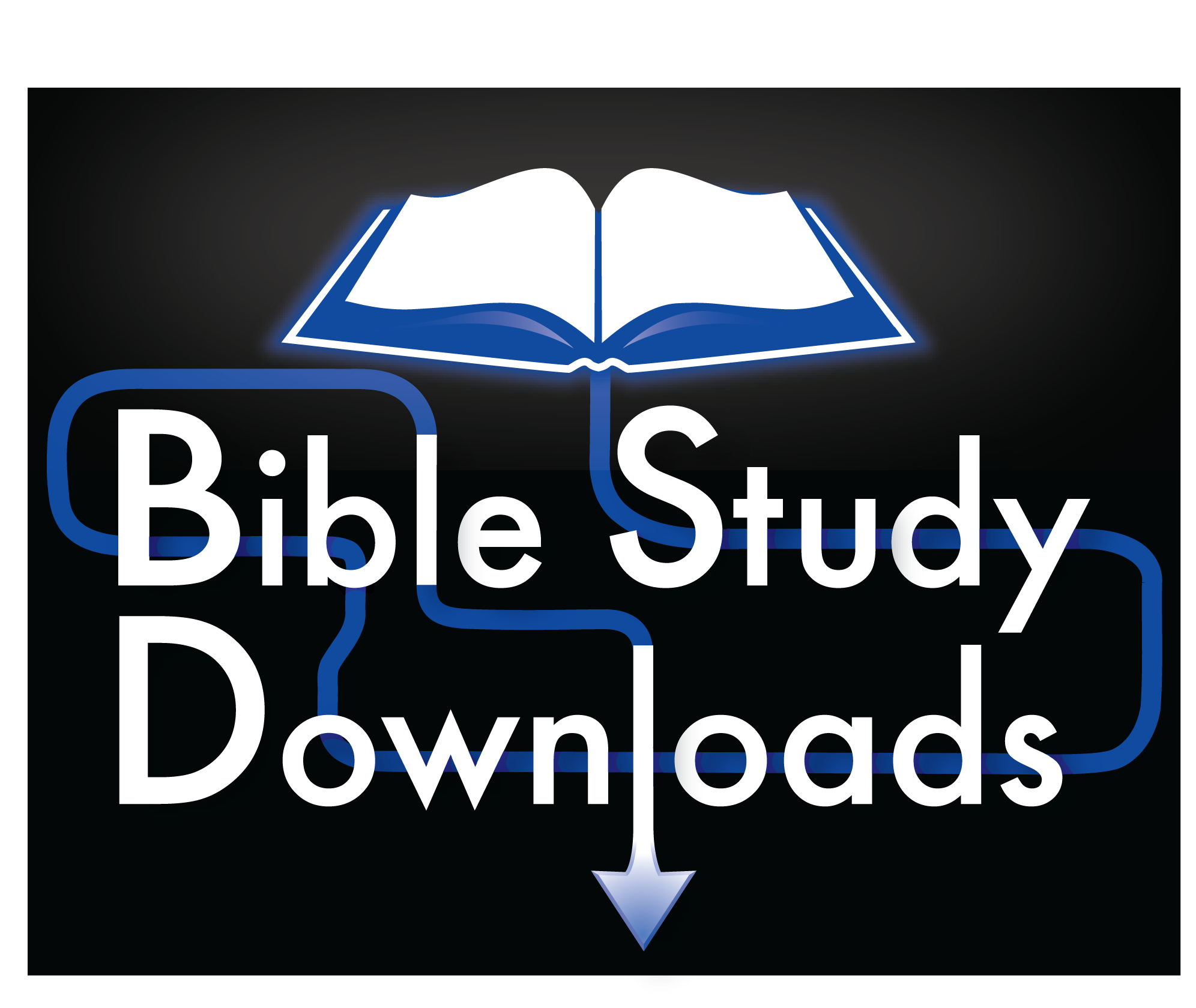 biblestudydownloads.com
7
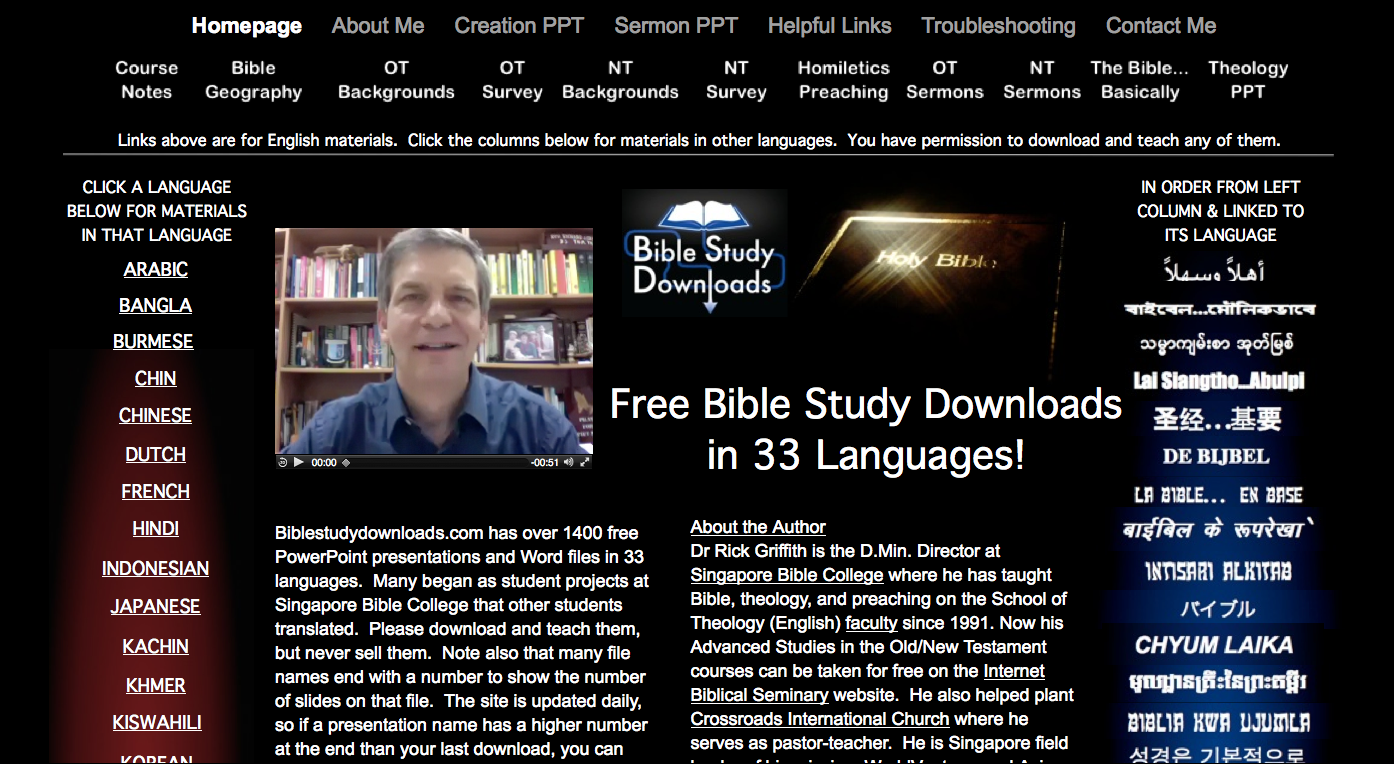 biblestudydownloads.com
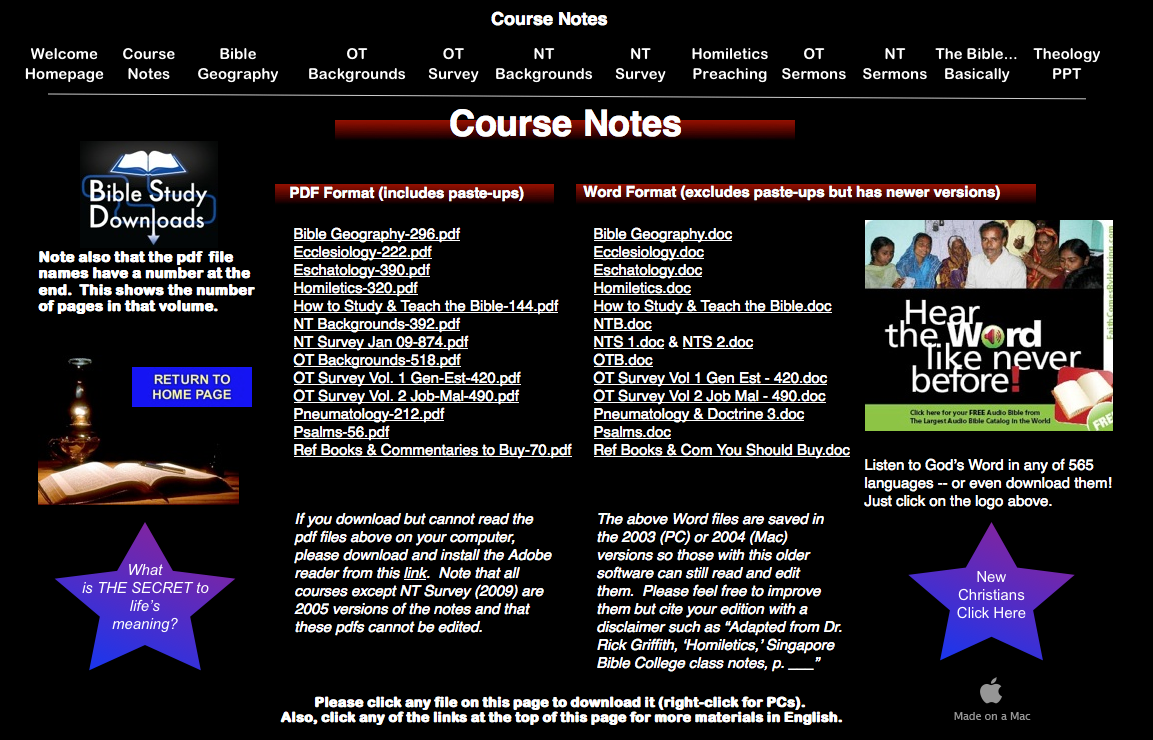 Class Notes Link
biblestudydownloads.com
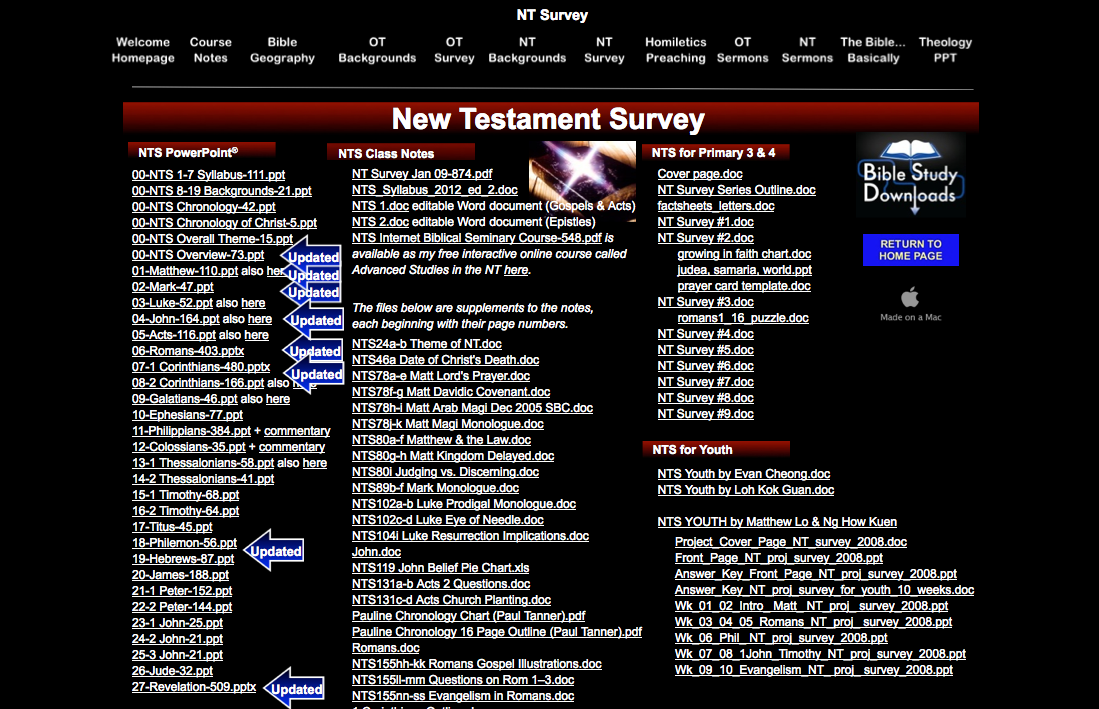 TBB NTS Link
biblestudydownloads.com
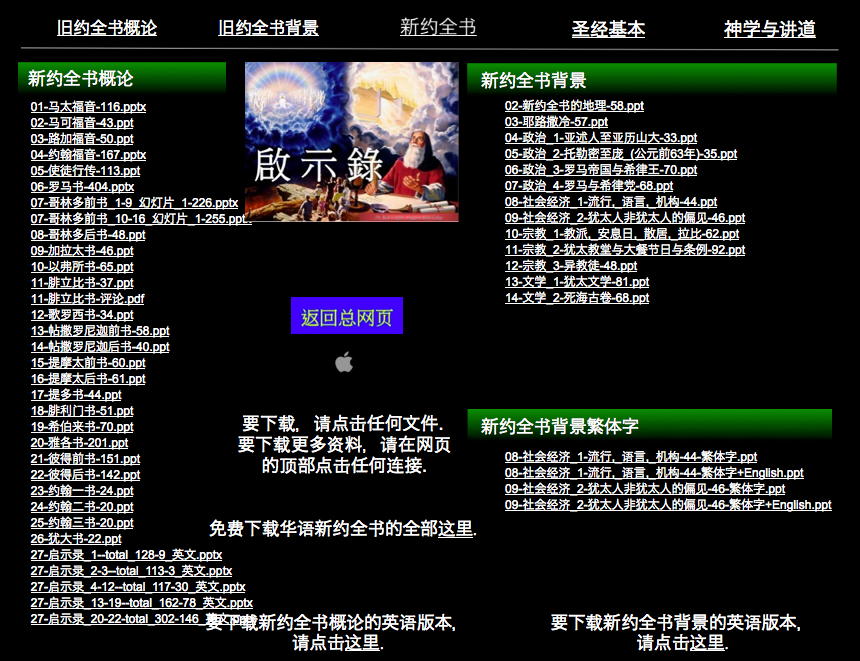 NTS Chinese Link
biblestudydownloads.com
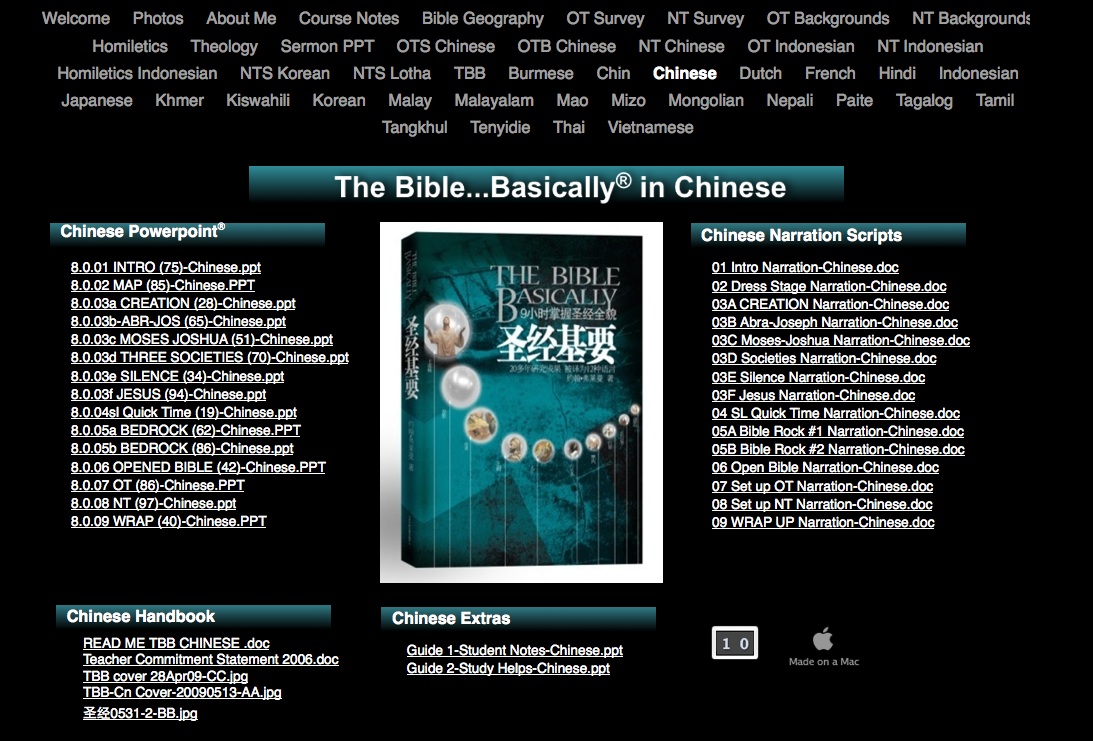 TBB Chinese Link
biblestudydownloads.com
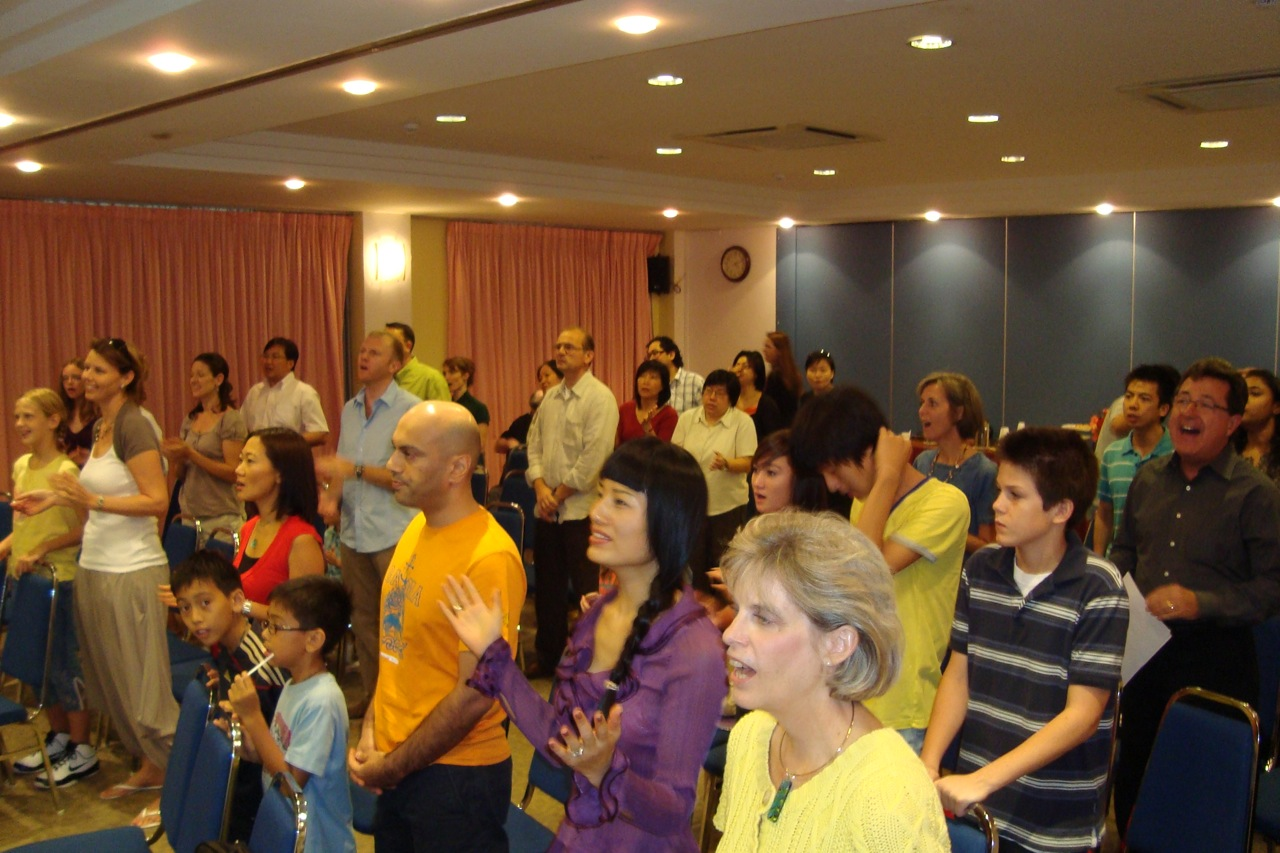 Our People
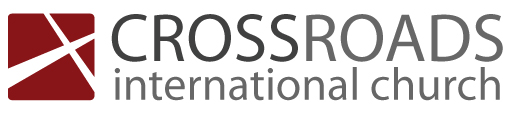 来自10个国家的40个人
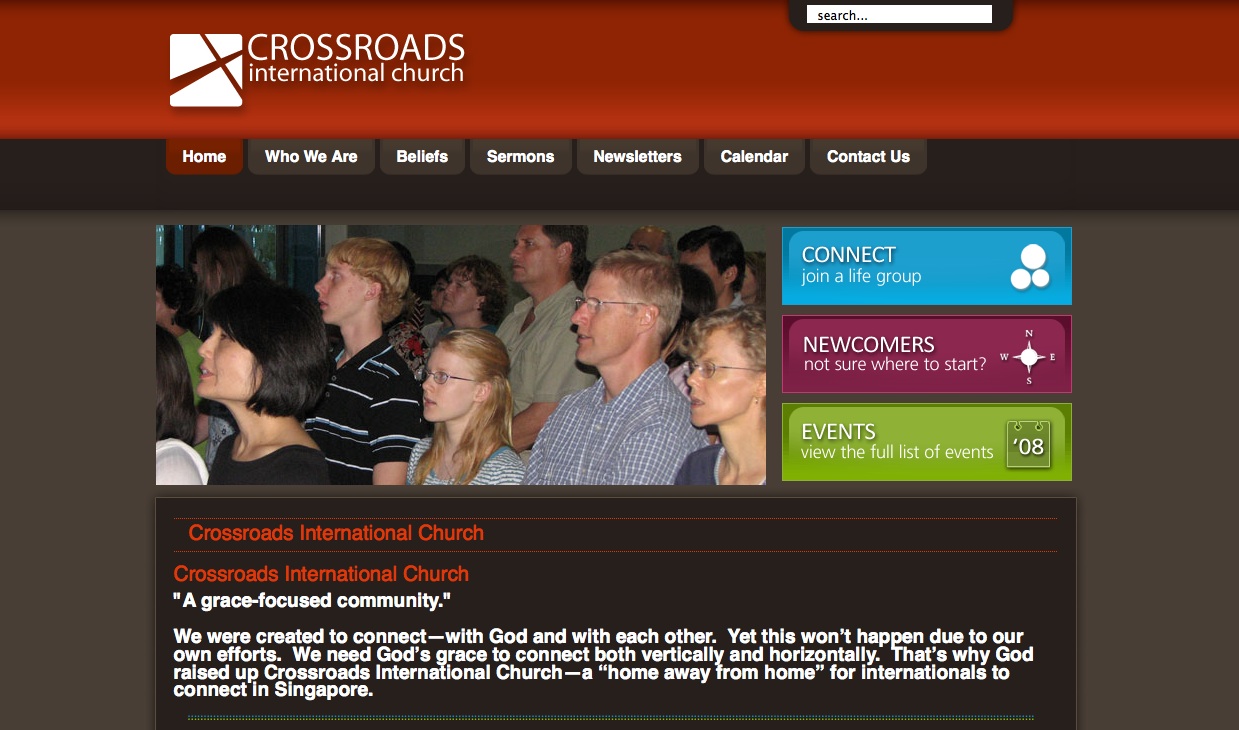 www.cicfamily.com
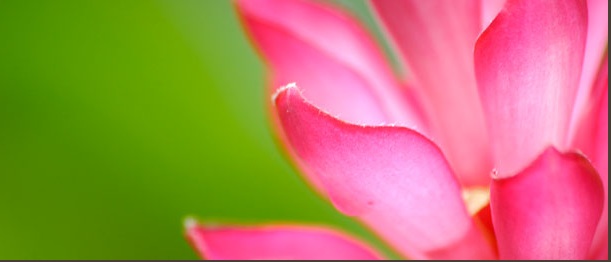 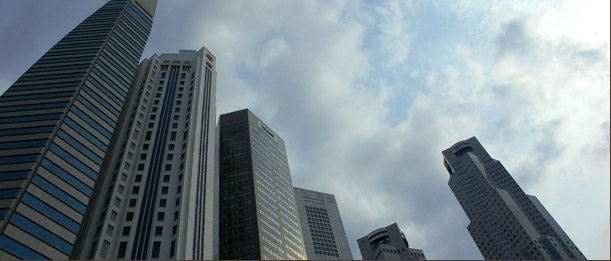 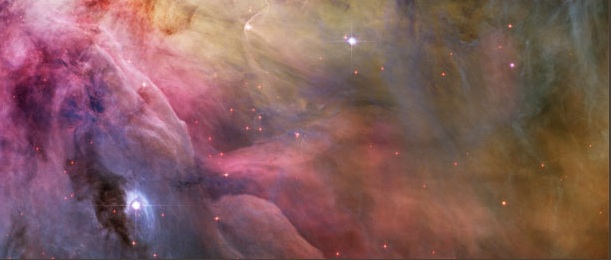 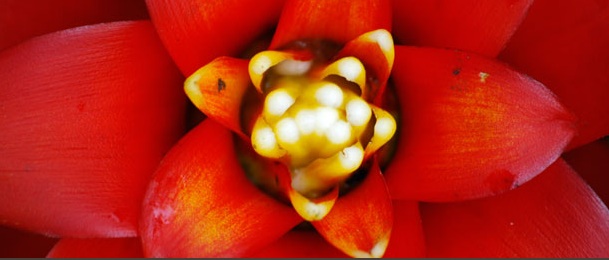 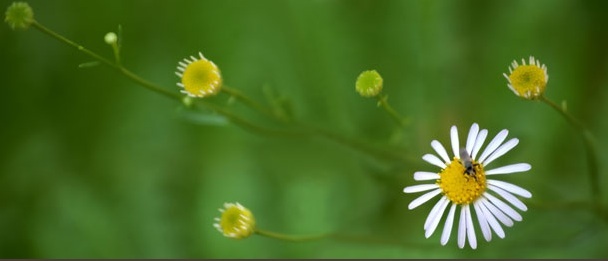 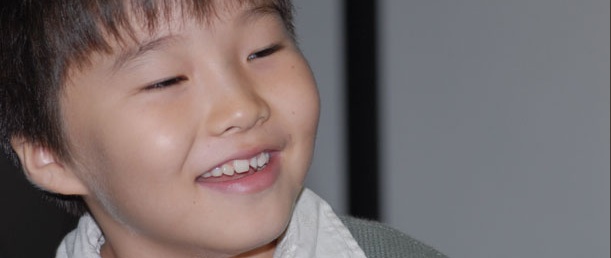 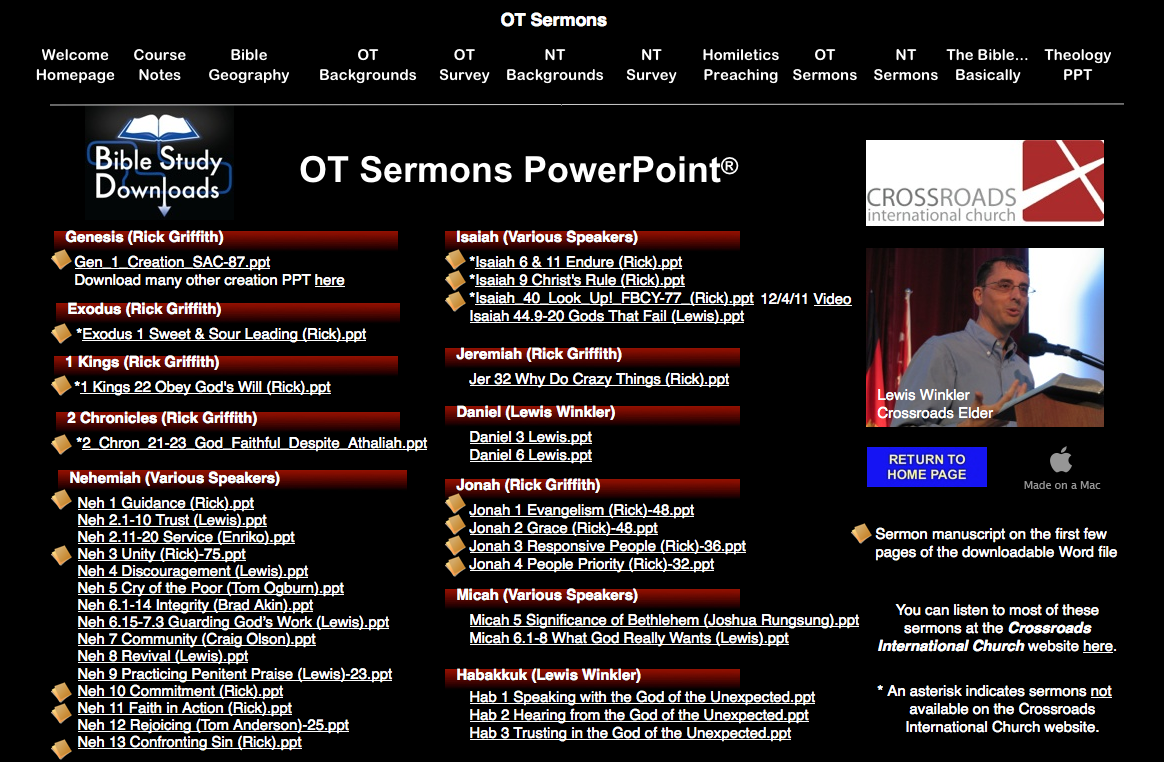 OT Sermons PPT
biblestudydownloads.com
神给我们的事功
WorldVenture 新加坡实地领袖
Singapore Bible College 神学院教授
Biblical Education by Extension 行走老师
The Bible…Basically 翻译总监
International Community School 董事会员
Crossroads International Church 牧师－老师
Internet Biblical Seminary 编写课程
免费获得该讲解!
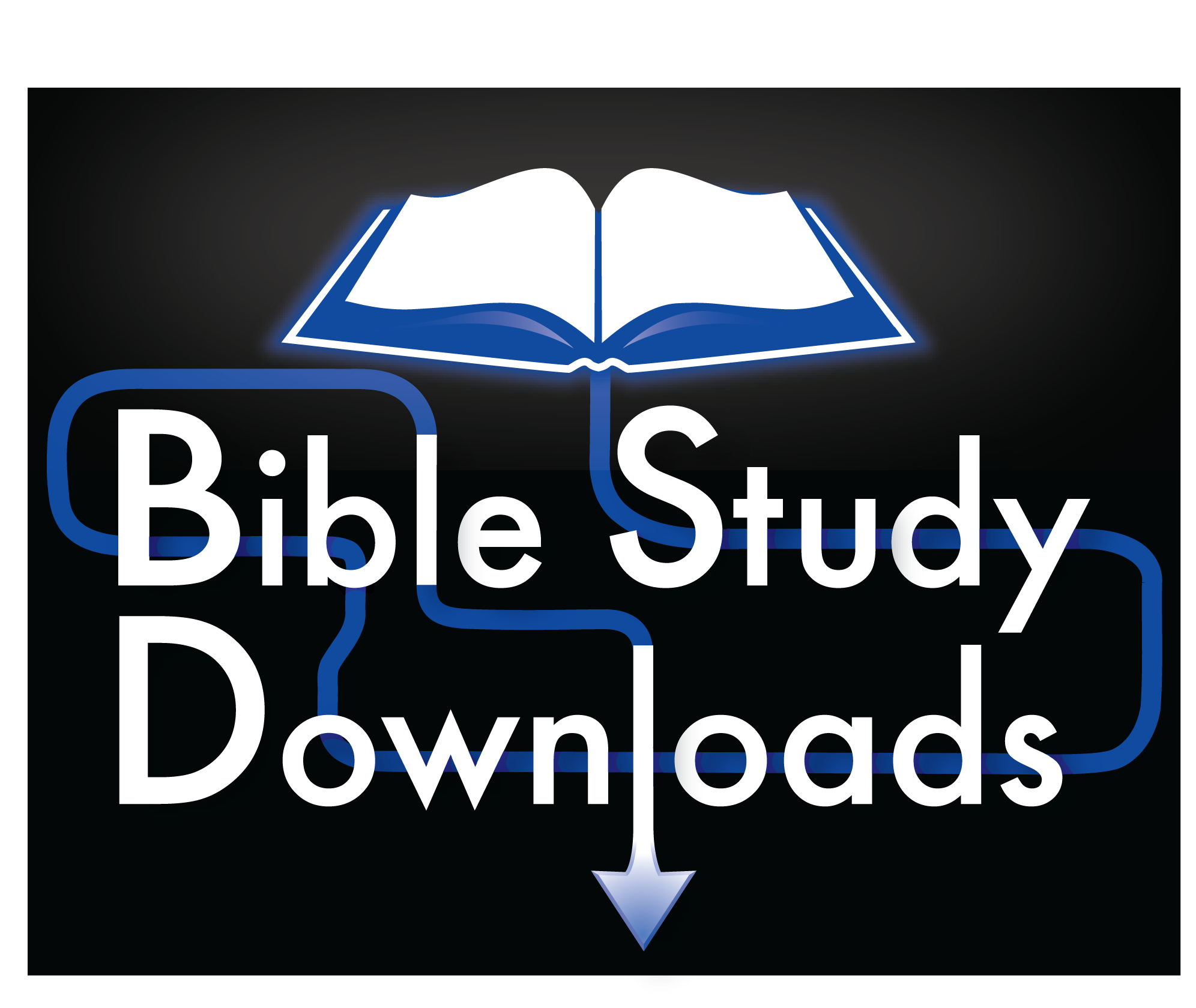 圣经学习下载
圣经研读材料链接地址 biblestudydownloads.com
圣经学习链接地址 biblestudydownloads.com
[Speaker Notes: The explanation for free!
Bible Study materials link address (top) translated by Michele Ang 15 Jan 2015
Bible study (bottom)]